Sampling
Choosing your participants for your research.
Sample
The group of participants that make up your research. Samples are supposed to represent the population that you are researching but the way you choose to find your sample is dependent on many factors.
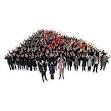 Population
The term given to everybody in the group to be studied
Indian Secondary school students in Swansea
Suicide victims in the last decade
Bisexual men
Factory workers facing redundancy
Single parents
Why have a sample?
Samples are necessary as researcher's rarely have time and money to spend on studying the entire population.
Also the entire population may not be willing to take part.
May not be able to access the entire population.
Most researchers aim to find a sample that is representative of the population. This gains…
Generalisability!!!!
Things to consider before sampling…
Time
Cost
Access
Topic of your research
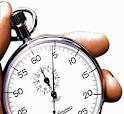 Deciding who goes in your sample…
How would you define the following:
A semi-skilled worker
A recreational drug user
Male criminals under thirty years old.
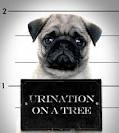 Sampling Frame
A list of members from the population that are to be studied.
Some sampling frames are readily available- e.g the electoral role
Other times telephone directories need to be used, club/organisation membership lists, registration lists in schools.
Problems with sampling frames
Electoral role- doesn’t find all members of society i.e illegal immigrants
Phone directories- unrepresentative- the poor are often underrepresented in phone directories, many young people have mobile phones and aren’t listed.
Club/organisation membership only represent the pro-active.
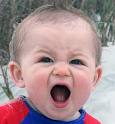 Types of Sample- Random Samples
Gives every member of the sampling frame an equal chance of being selected.
Avoids bias in selection.
Researchers cant choose participants who support their hypothesis.
Quick to do, takes little effort in organising a sample.
Types of Sample-Systematic Samples
Systematically selects people from the sampling frame by choosing every 5th, 20th etc.
Quick to  complete.
Avoids researcher bias.
Problems!!
Both random and systematic samples are often unrepresentative of the population. 
May miss out certain types of people.
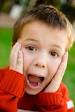 Types of Sample- Stratified Sample
The population is divided into separate strata in terms of characteristics. Such as…


A sample is then drawn up which reflects the characteristics of the entire population. 
Increases representativeness and therefore we can generalise
Researcher must have a lot of information about the population.
Gender
Ethnicity
Age
Types of Sample- Quota Sample
Use the first participants you can find that fit your quota- e.g 20 White females and 15 Black  men.
Quicker, simpler and cheaper than non- random  stratified sampling.
Unlikely to produce a representative sample.
Researcher’s choice who to ask introduces bias.
Types of Sample- Snowball Sampling
Sometimes it is very difficult to find a sample.
Sampling frames may not be available, small population, research population may not wish to be identified.
This method uses a network of like-minded people to identify participants.
Unlikely to produce a representative sample.
Types of Sample-Volunteer Sampling
Used to find participants that are usually hard to locate.
Found through advertisements that request volunteers
Self selected participants may bias the research- why do they want to take part?